Sample Plan for Creating an assessment literate community of Practice
MSTC Session  - Supplemental Document
One District’s Plan: Becoming an Assessment Literate Community of Practice
We felt/Believed …
it was Important to Build Assessment Literacy understandings and toolkits that have been historically missing in educators’ Preparation Programs
Leaders can’t lead what they don’t understand themselves 
Helping educators understand/distinguish between assessment “of” and “for” learning can change teaching and Assessment practices
That ALL levels of the educational community Needed to have common: understandings, terminology, and Practices
We needed to focus on common practices to drive quality instructional & assessment practices 
Clear learning targets/Success Criteria
Utilization of Formative Assessment Practices (as a part of a process not a thing) 
Conversations around Data analysis helped drive quality next steps in instructional planning
Student engagement in important if we really want them to own and use their data to set goals to help them drive their learning forward
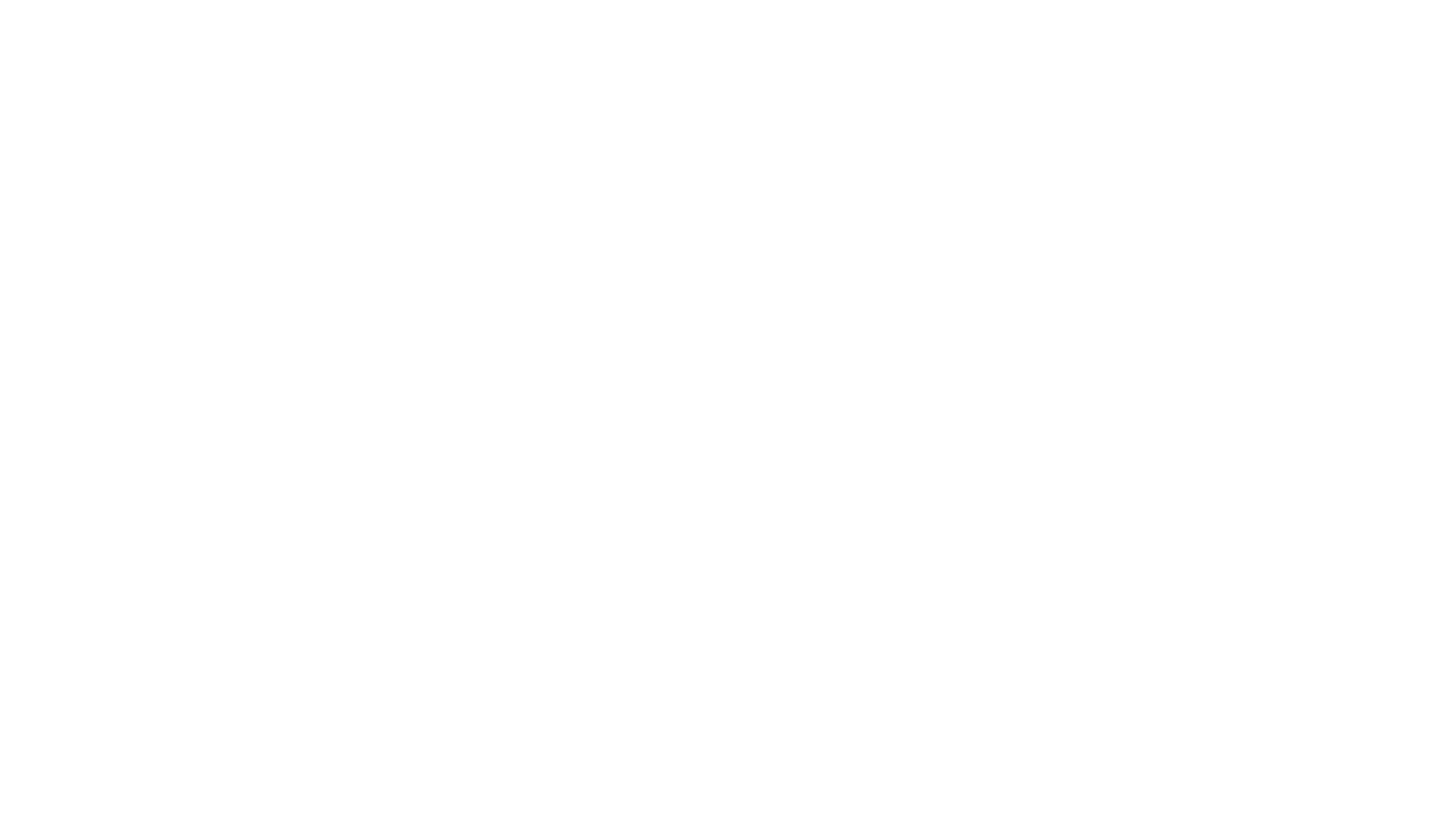 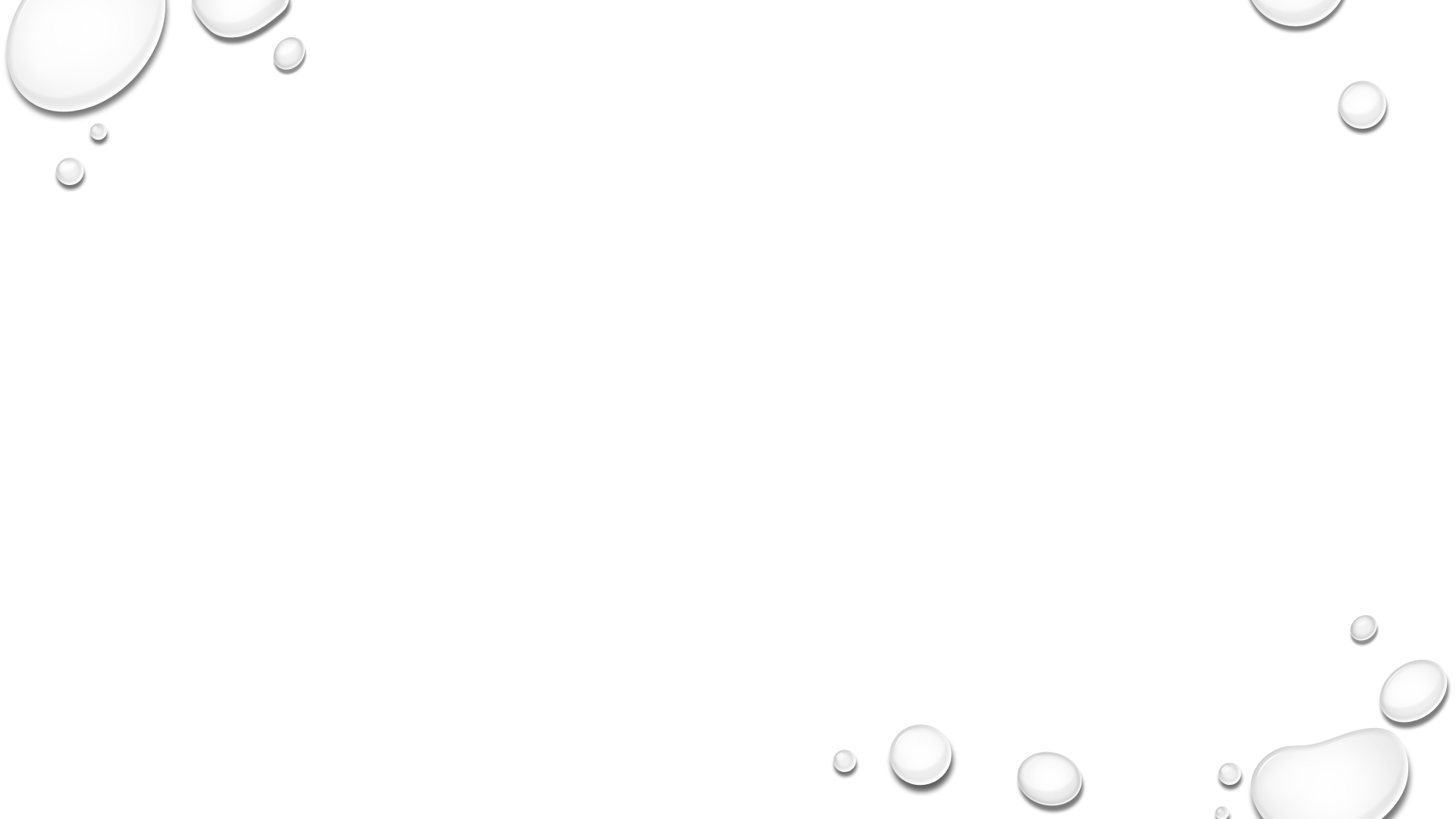 Why?     To…
Support effective changes in grading practices 
(Grading for Learning)
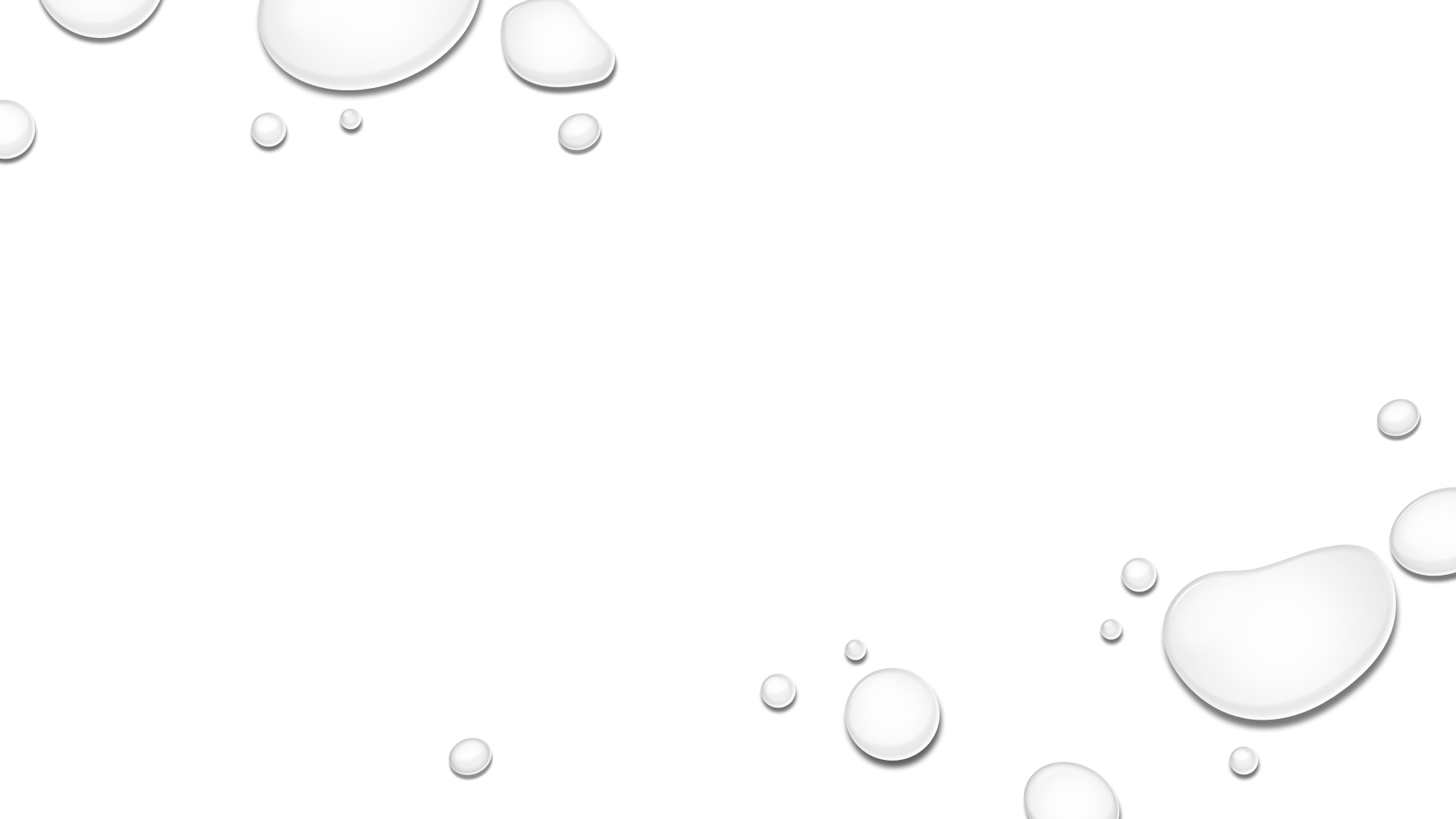 ALL Educators
Including Ancillary Staff
Who?
Community Members (through open meetings or articles in school newsletter)
Parents
Anyone proposing or making educational decisions
Policy Makers (Local and State Level)
AND…
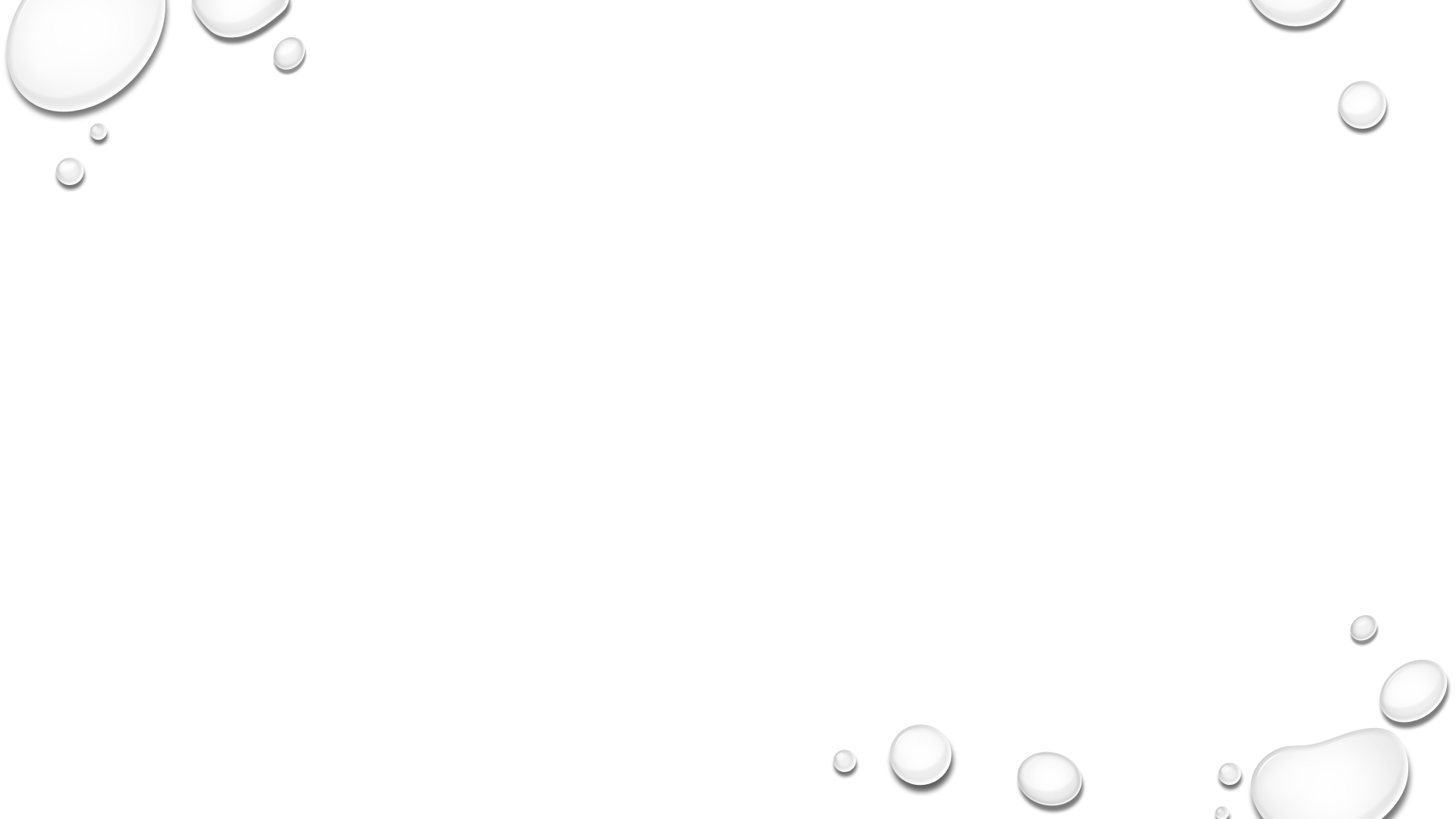 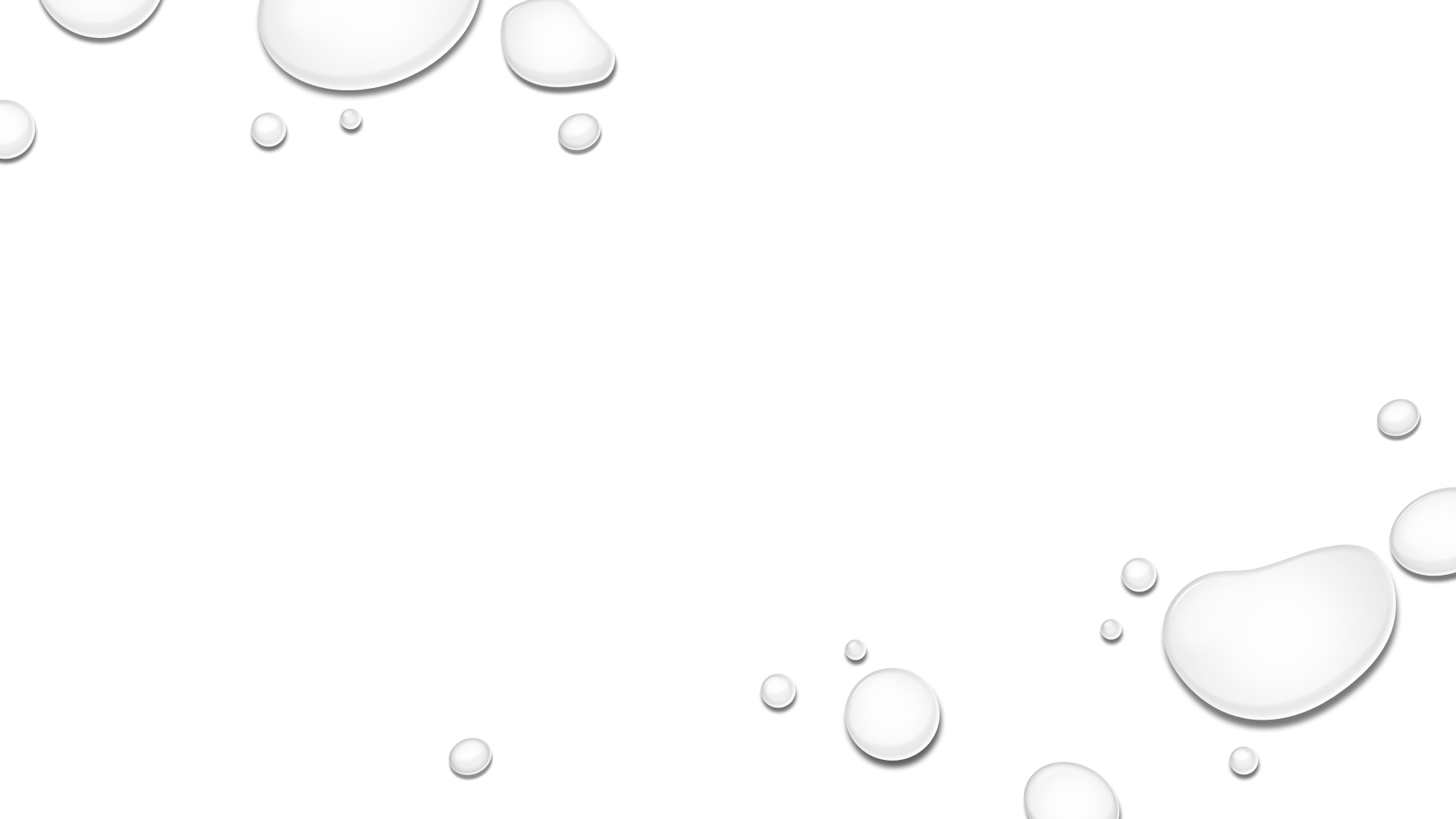 When?
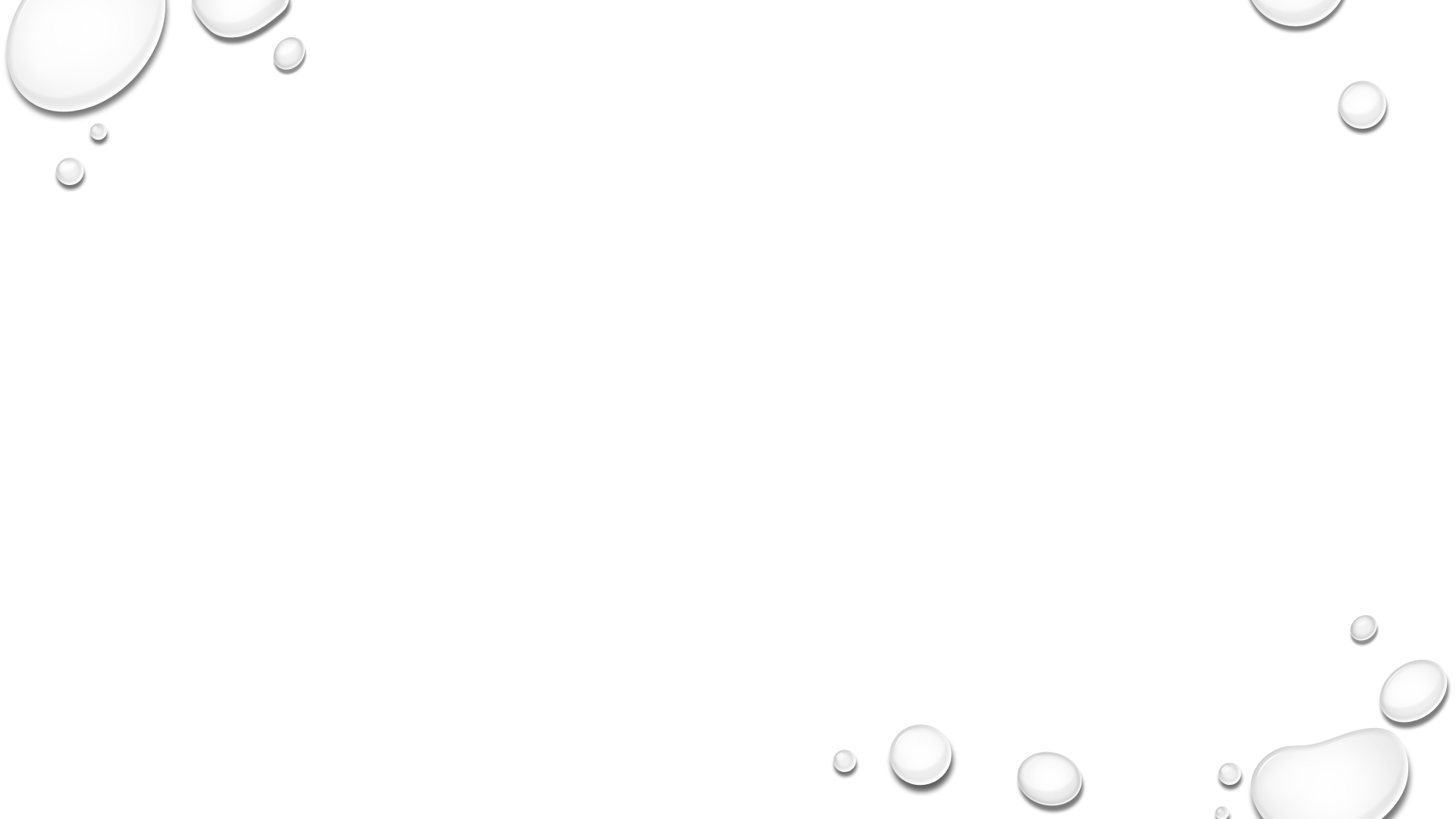 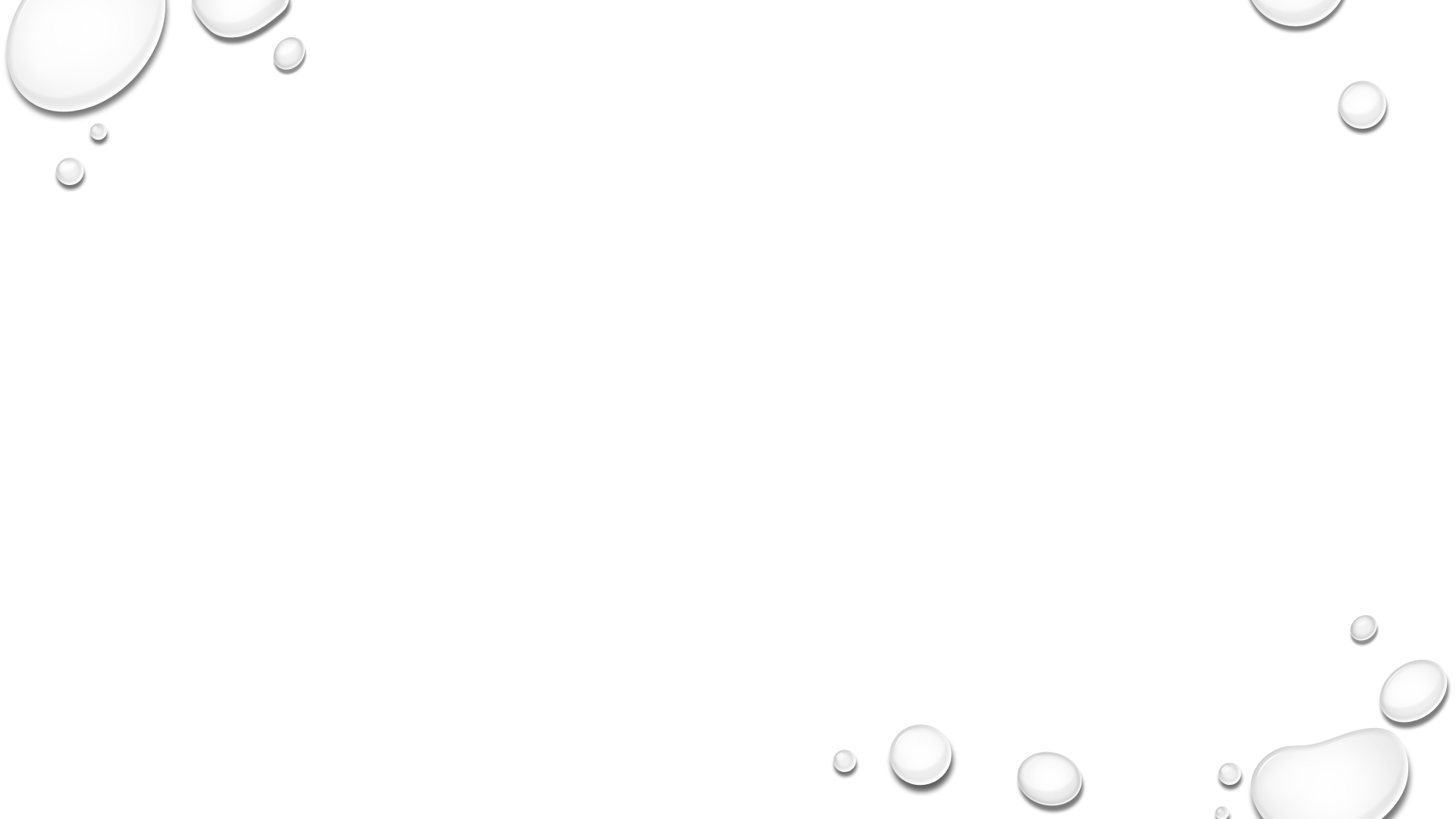 MAC Materials and Resources 
MAC in a Moment, Think Points 
MAC Reads, State-wide Book Study (Past and Upcoming Events) 
Assessment Literacy Standards (ALS) 
Assessment Learning Network (ALN) 
ALN Learning Point Articles
Assessment Learning Modules Level I (online modules housed on MVU) 
Assessment Learning Modules Level II (working towards a Classroom or District Assessment credential)
Assessment Learning Summer Institute (ALI) and Follow up Problems of Practices.
And more... https://www.michiganassessmentconsortium.org/
What to Use?